8” PL2939
3” PL2941
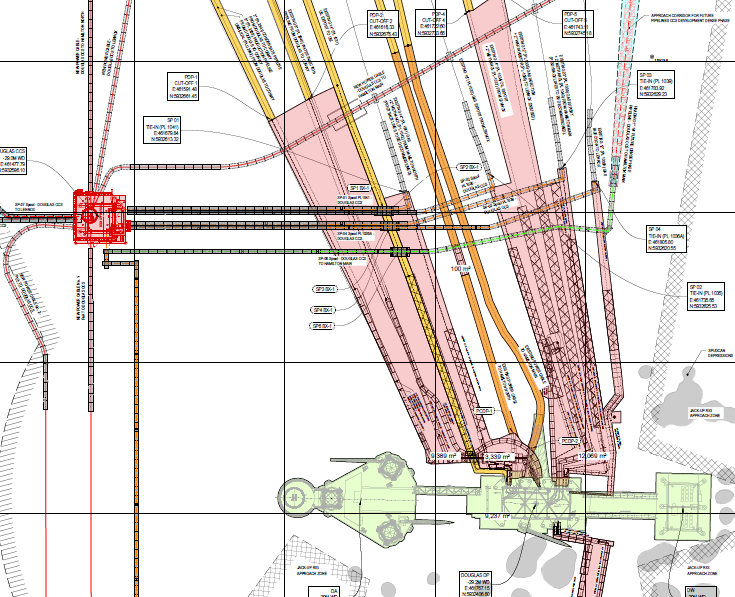 POWER CABLE PL6424
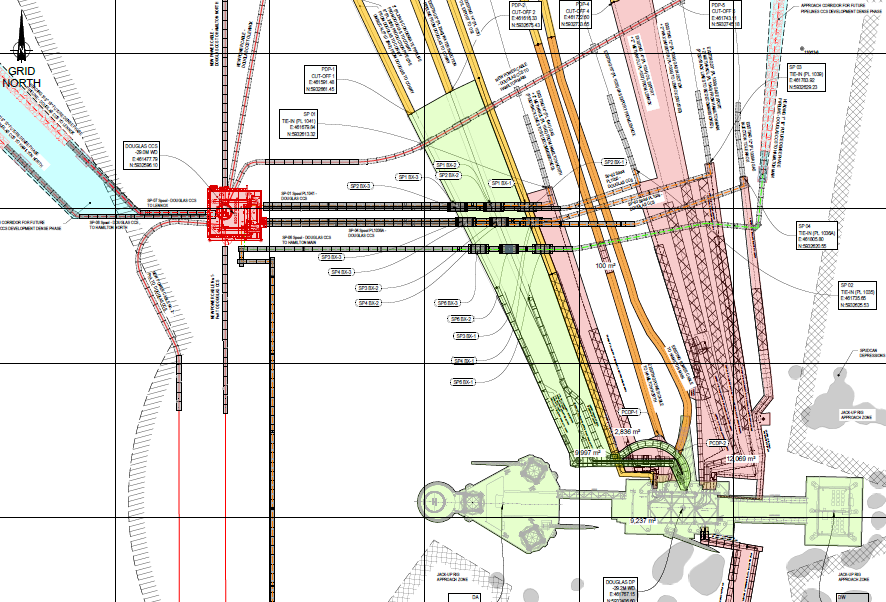 POWER CABLE PL6423
16” PL1035
14” PL1034 + 2” PL1037
8” PL2940
12” PL1036 + 2” PL1038
NEW DOUGLAS CCS
14” PL1031
20” PL1039 + 2” PL1040
14” PL1041 + 2” PL1042
FUTURE PIPELINE CORRIDOR FOR CCS
12” PL1036A
FUTURE SPOOLS FOR CCS
SSBV CONTROL UMBILICAL
PLU6445
NEW POWER CABLES FOR CCS
CONTROL 
UMBILICAL
PLU2942
DOUGLAS COMPLEX
3” PL1032
20” PL1030
3” PL1033
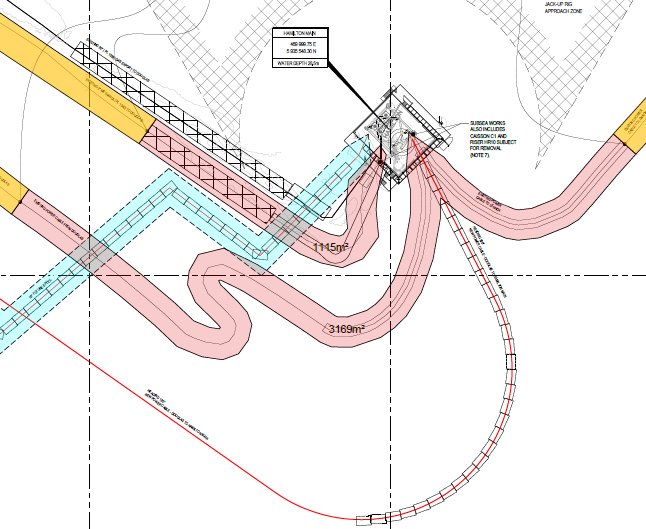 HAMILTON PLATFORM
20” PL1039
2” PL1040
POWER CABLE PL6426
FUTURE PIPELINE FOR CCS
POWER CABLE PL6424
FUTURE POWER CABLE FOR CCS
HAMILTON NORTH PLATFORM
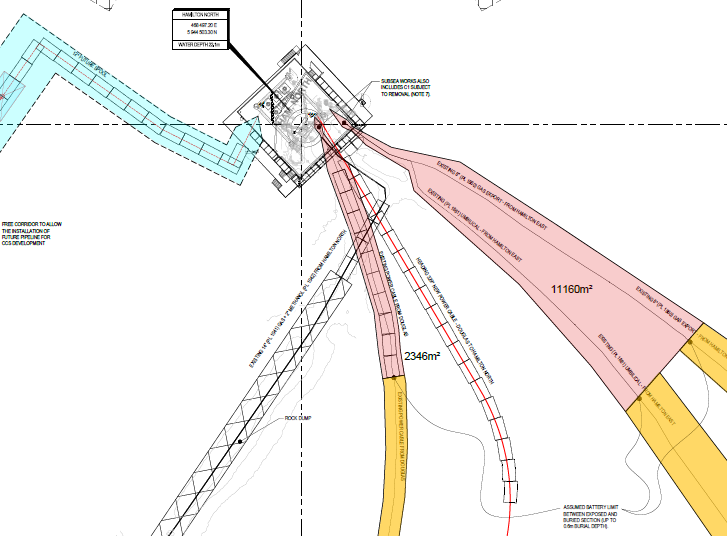 FUTURE PIPELINE FOR CCS
8” PL1860
8” PLU1861
14” PL1041 + 2” PL1042
POWER CABLE PL6423
FUTURE POWER CABLE FOR CCS
LENNOX PLATFORM
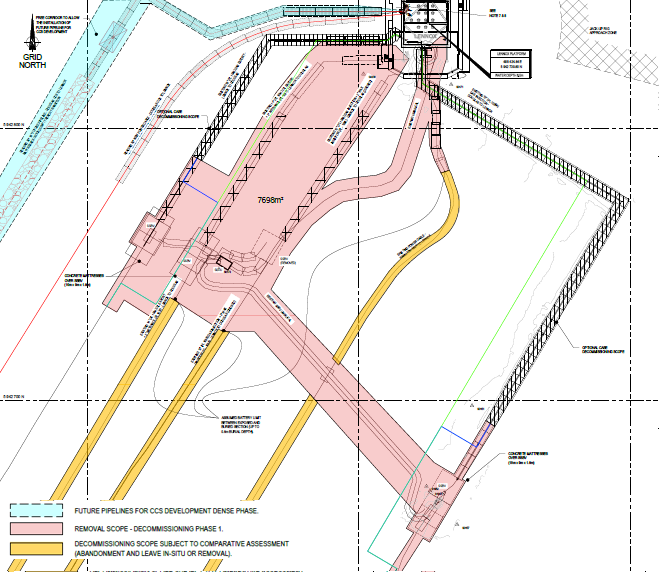 FUTURE PIPELINE FOR CCS
16” PL1035
FUTURE POWER CABLE FOR CCS
14” PL1034 + 2” PL1037
12” PL1036 + 2” PL1038
SSBV CONTROL UMBILICAL
PLU6438
SSBV TO BE RE-USED
SSBV CONTROL UMBILICAL
PLU6437
PL1036A
POWER CABLE PL6426
SSBV TO BE REMOVED
SSBV CONTROL UMBILICAL
PLU6435
SUTU
SSBV CONTROL UMBILICAL
PLU6436
SSBV TO BE RE-USED